DZIECKO 
W 
SIECI
Co Internet daje naszym dzieciom
Co Internet daje naszym dzieciom
Kontakty społeczne
Co Internet daje naszym dzieciom
Kontakty społeczne
Zdobywanie wiedzy
Co Internet daje naszym dzieciom
Kontakty społeczne
Rozrywkę
Zdobywanie wiedzy
Co Internet daje naszym dzieciom
Kontakty społeczne
Rozrywkę
Zdobywanie wiedzy
Różnego rodzaju zagrożenia
ZAGROŻENIA :
ZAGROŻENIA :
@  CYBERPRZEMOC
ZAGROŻENIA :
@  CYBERPRZEMOC
@  PEDOFILIA
ZAGROŻENIA :
@  CYBERPRZEMOC
@  PEDOFILIA
@  UŻYWKI
ZAGROŻENIA :
@  CYBERPRZEMOC
@  PEDOFILIA
@  UŻYWKI
@  WULGARNE TREŚCI
ZAGROŻENIA :
@  CYBERPRZEMOC
@  PEDOFILIA
@  UŻYWKI
@  WULGARNE TREŚCI
@  GRY NASYCONE PRZEMOCĄ
ZAGROŻENIA :
@  CYBERPRZEMOC
@  PEDOFILIA
@  UŻYWKI
@  WULGARNE TREŚCI
@  GRY NASYCONE PRZEMOCĄ
@  STRONY HAZARDOWE
ZAGROŻENIA :
@  CYBERPRZEMOC
@  PEDOFILIA
@  UŻYWKI
@  WULGARNE TREŚCI
@  GRY NASYCONE PRZEMOCĄ
@  STRONY HAZARDOWE
@  UZALEŻNIENIA
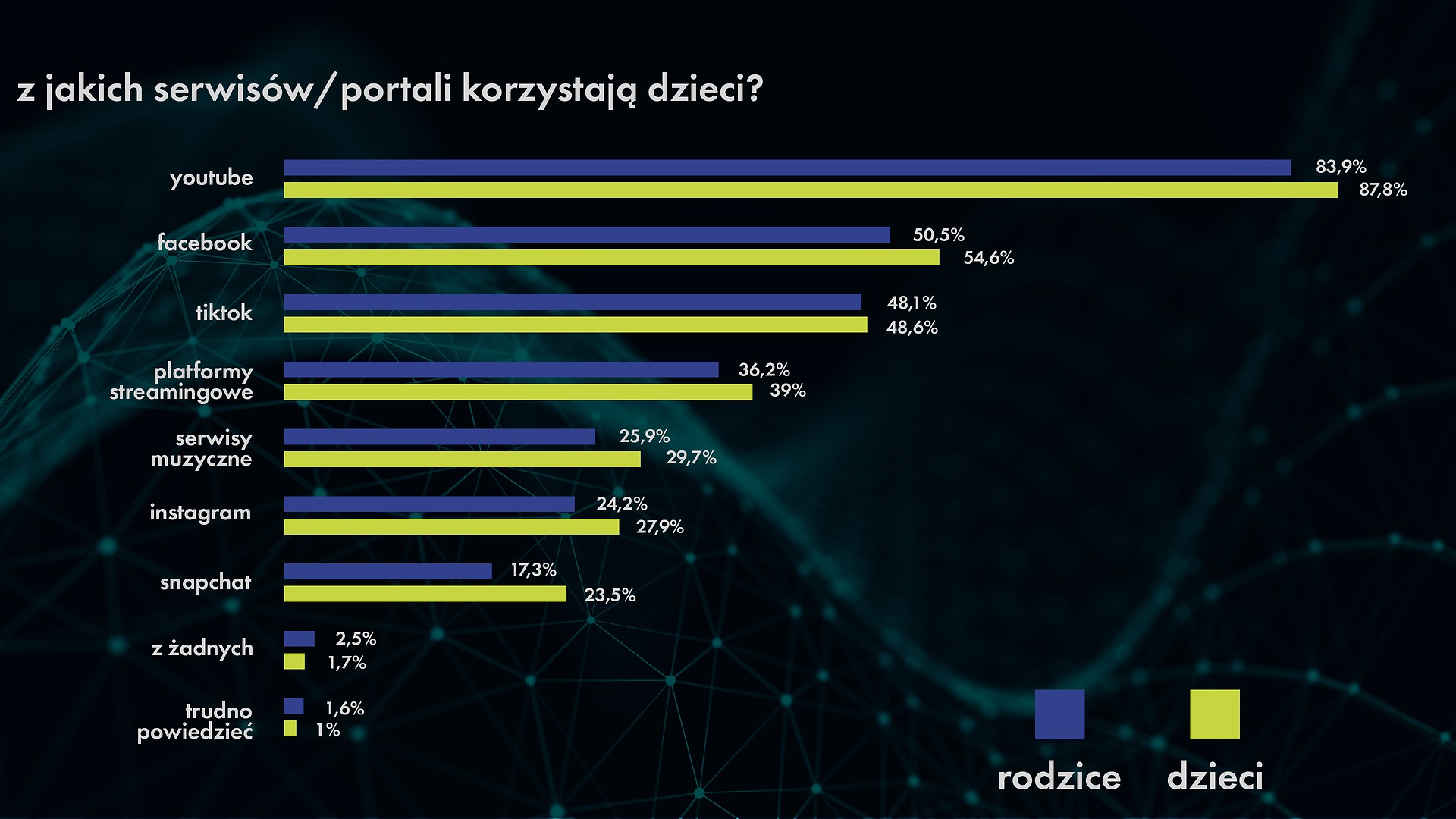 CYBERPRZEMOC
Akty cyberprzemocy przyjmują różne formy: 
nękanie, 
straszenie, 
szantażowanie, 
publikowanie lub rozsyłanie ośmieszających, 
kompromitujących zdjęć, 
filmów, tekstów 
podszywanie się w sieci pod kogoś wbrew jego woli.
Jakim słownictwem posługują się nasze dzieci w sieci
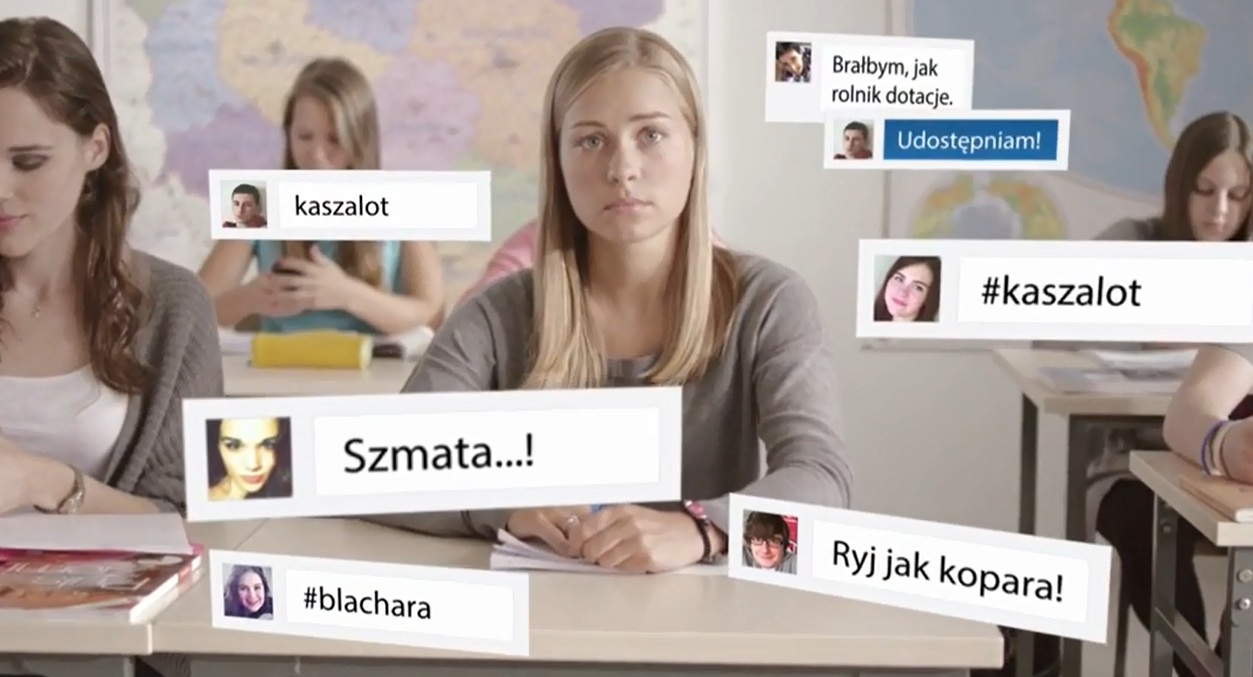 CYBERPRZEMOC
UFAJ ALE SPRAWDZAJ
Pamiętajmy, że nasze dzieci nie tylko narażone są na cyberprzemoc, ale w skrajnych wypadkach mogą okazać się sprawcami.
Wulgarne i niebezpieczne treści
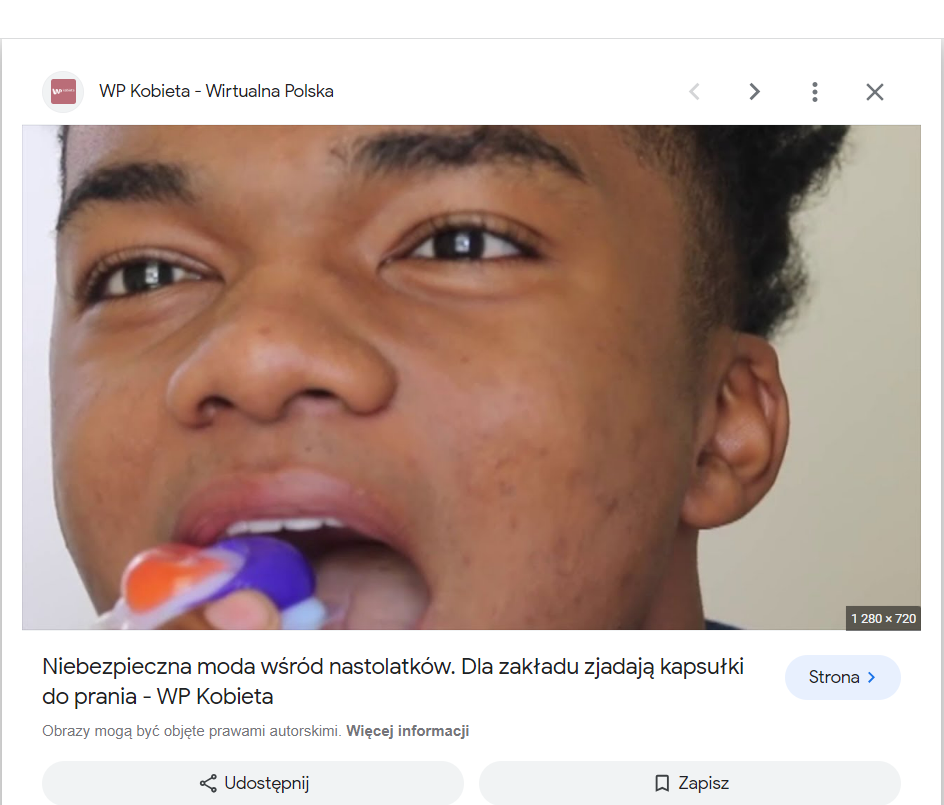 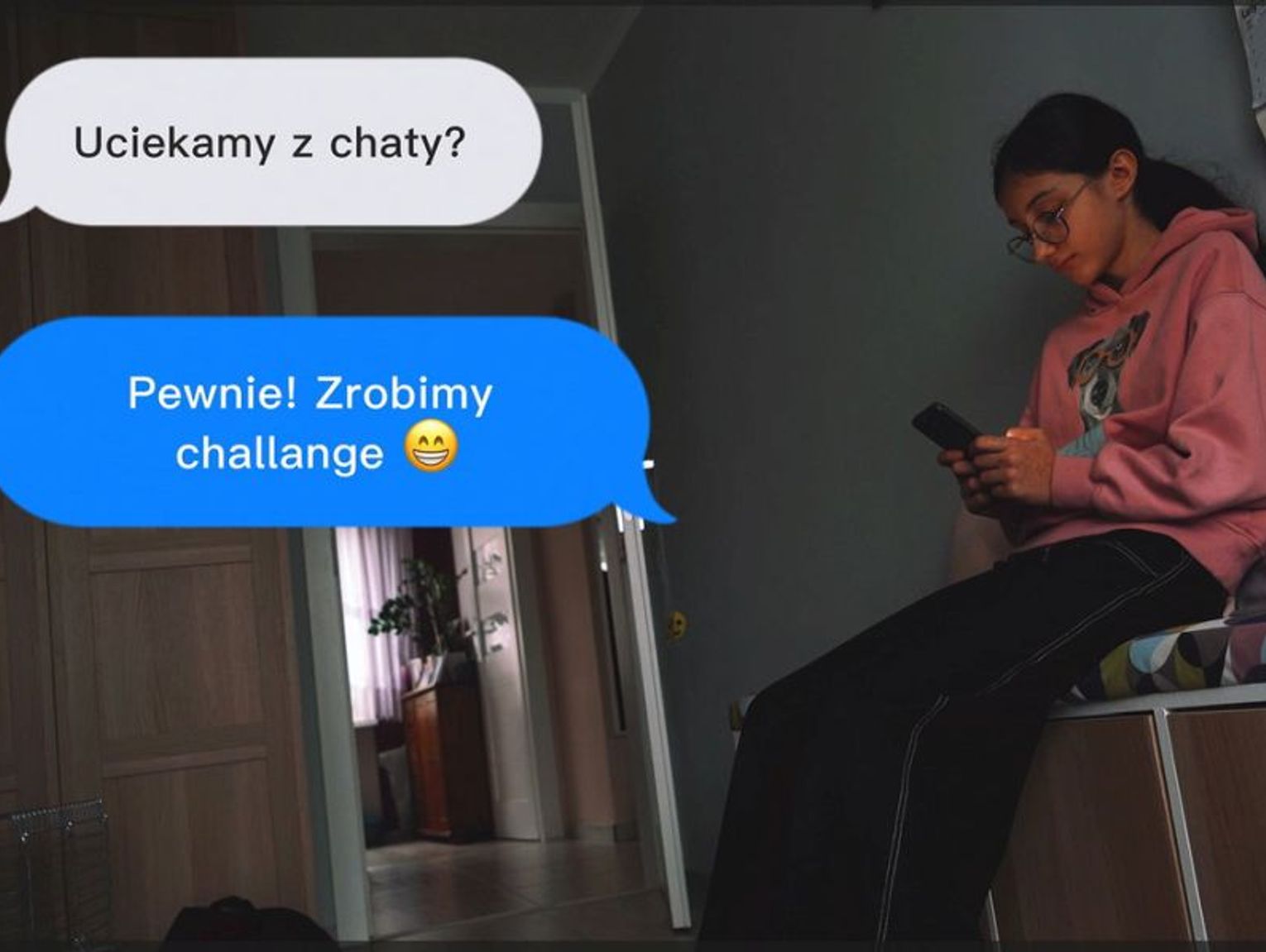 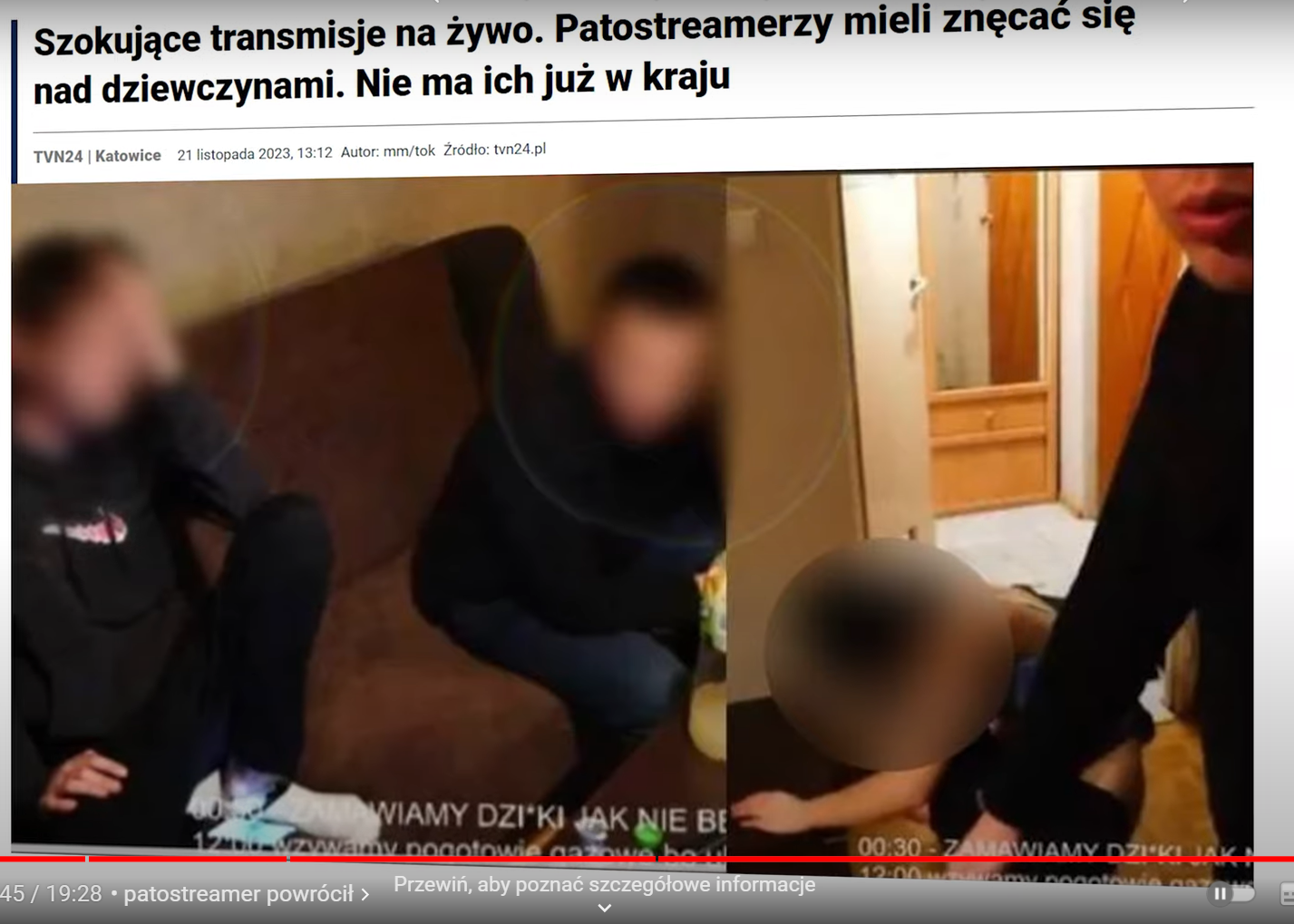 PATOSTREAMERZY
GRY KOMPYTEROWE I FILMY
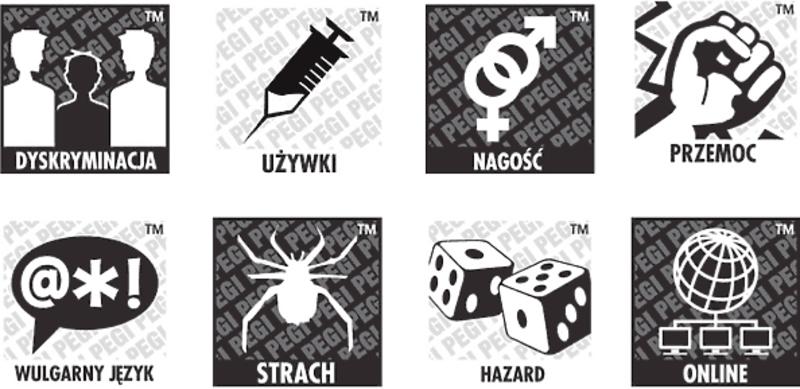 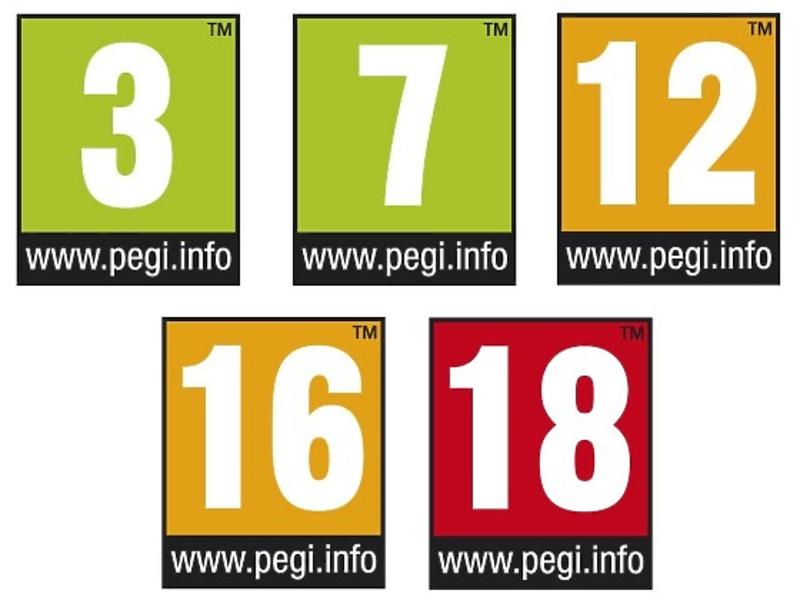 Qustodio: Oferuje funkcje monitorowania czasu ekranu, filtrowania treści i blokowania aplikacji. 

2. Norton Family: Zapewnia narzędzia do monitorowania aktywności online,ustawiania czasu ekranu i blokowania nieodpowiednich treści.

3.Kaspersky Safe Kids: Posiada funkcje zarządzania czasem ekranu, filtrowania treści i monitorowania działań online. 

4.MMGuardian Parental Control: Umożliwia kontrolę czasu ekranu, blokowanie aplikacji i śledzenie lokalizacji. 

5.Screen Time Parental Control: Zapewnia funkcje monitorowania czasu ekranu, blokowania treści i zarządzania aplikacjami. 

6. OurPact: Umożliwia rodzicom kontrolę nad czasem ekranu, blokowanie treści i ustawianie harmonogramów.

7. Family Link. 

8. Opiekun dziecka.
FUNDACJA DZIECI NICZYJE
„Telefon dla Rodziców i Nauczycieli w sprawie Bezpieczeństwa Dzieci”
800 100 100
GDZIE SZUKAĆ POMOCY
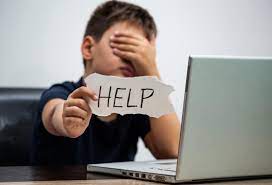 „Telefon Zaufania dla Dzieci i Młodzieży”
116 111
RZECZNIK PRAW DZIECKA
Dziecięcy Telefon Zaufania
800 12 12 12
www.dyzurnet.pl
dyzurnet@dyzurnet.pl(zgłaszanie nielegalnych treści)
801 615 005
Szkoła Podstawowa im. Adama Mickiewicza w Brzozie
Dziękuję za uwagę
Pedagog mgr Monika Rutkowska